The State
Population
Defining States: Population
Nation
Culturally and historically similar 
Feel a communal bond 
Want recognition
 Possible self-governance
State = country
Most (85%) have 2+ nations or lack single identity
Others (15%) called ‘nation-states’
Specific to mostly homogenous state
¤
Decolonization
Nations cross political borders
Inadequate infrastructure
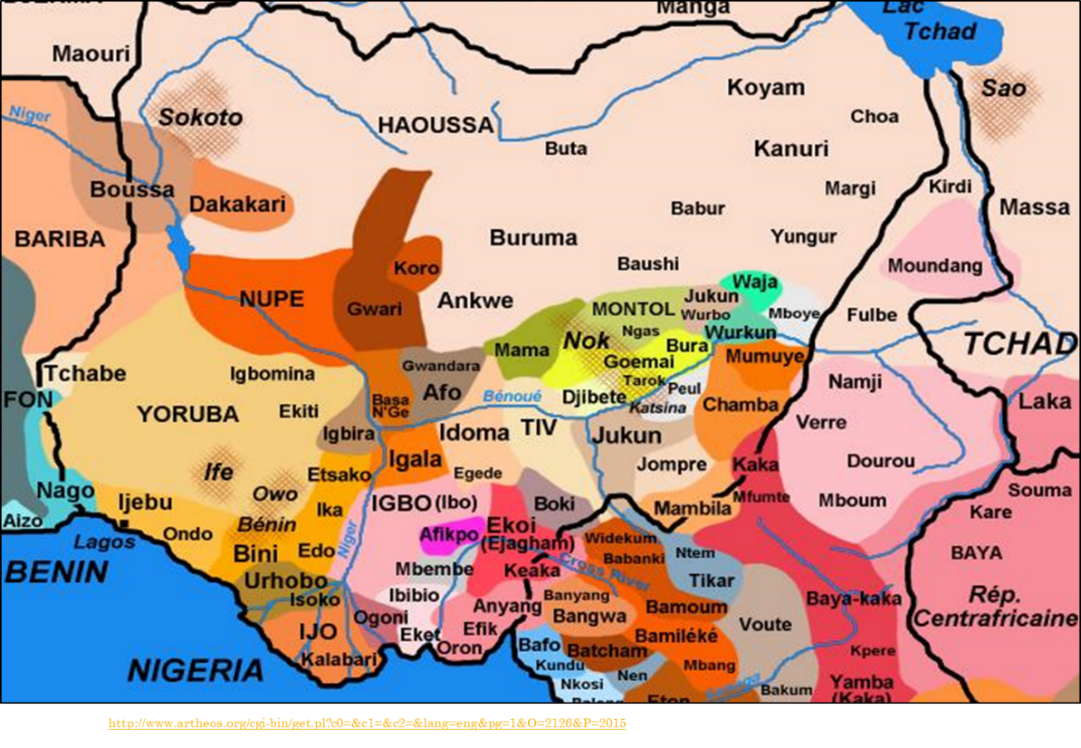 One State, Multiple Nations
Ethnic Groups

Pashtun 42%
Tajik 27%
Hazara 9%
Uzbek 9%
Ismaili 4%
Nuristani 4%
Turkmen 3%
Baluchi 2%
Nation w/o a State
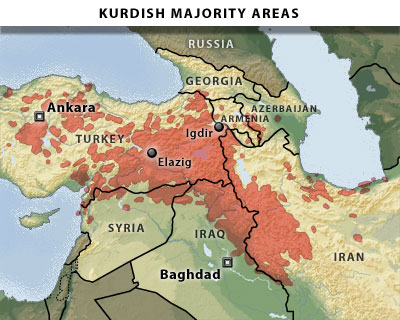 Nations
Kurds
1 nation, 7 states
Chechnyas
Basques
Catalans 
Others?
Population Problems
Lack unity
‘Minorities’
Indigenous, ethnic groups
Harder for GS to handle
Limited resources, infrastructure
Failed states
 Only GS
¤
Territory & Population Recap
States need sovereign recognition for territorial claims
Border disputes common- even over outer space
Difference bt. state and nation
Most states are heterogeneous 
Very few nation-states
State has final say
Self-interested actor
Re: transnational issues
Form IGOs
Pressure to follow rules
GN, EEs more leverage
Don’t address = problems
¤
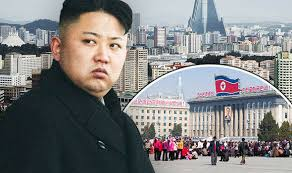 http://www.express.co.uk/news/world/791251/kim-jong-un-north-korea-imminent-war-pyongyang-immediate-evacuation